Feminist Club Tables Outside to Educate on Intersectionality and Feminism
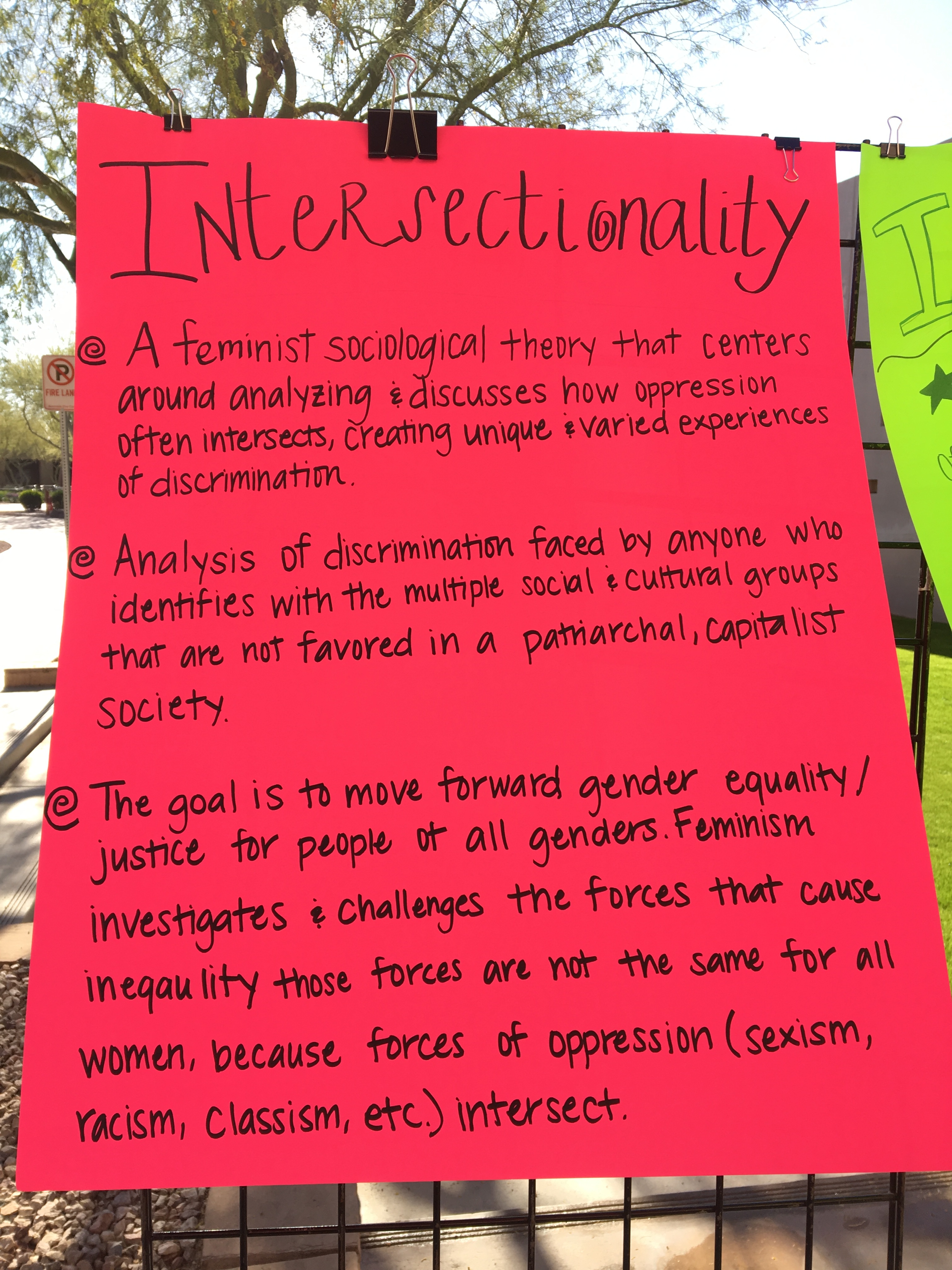 POSTERS DISPLAYED To cREATe coNVErSATION ON THE TOPIC
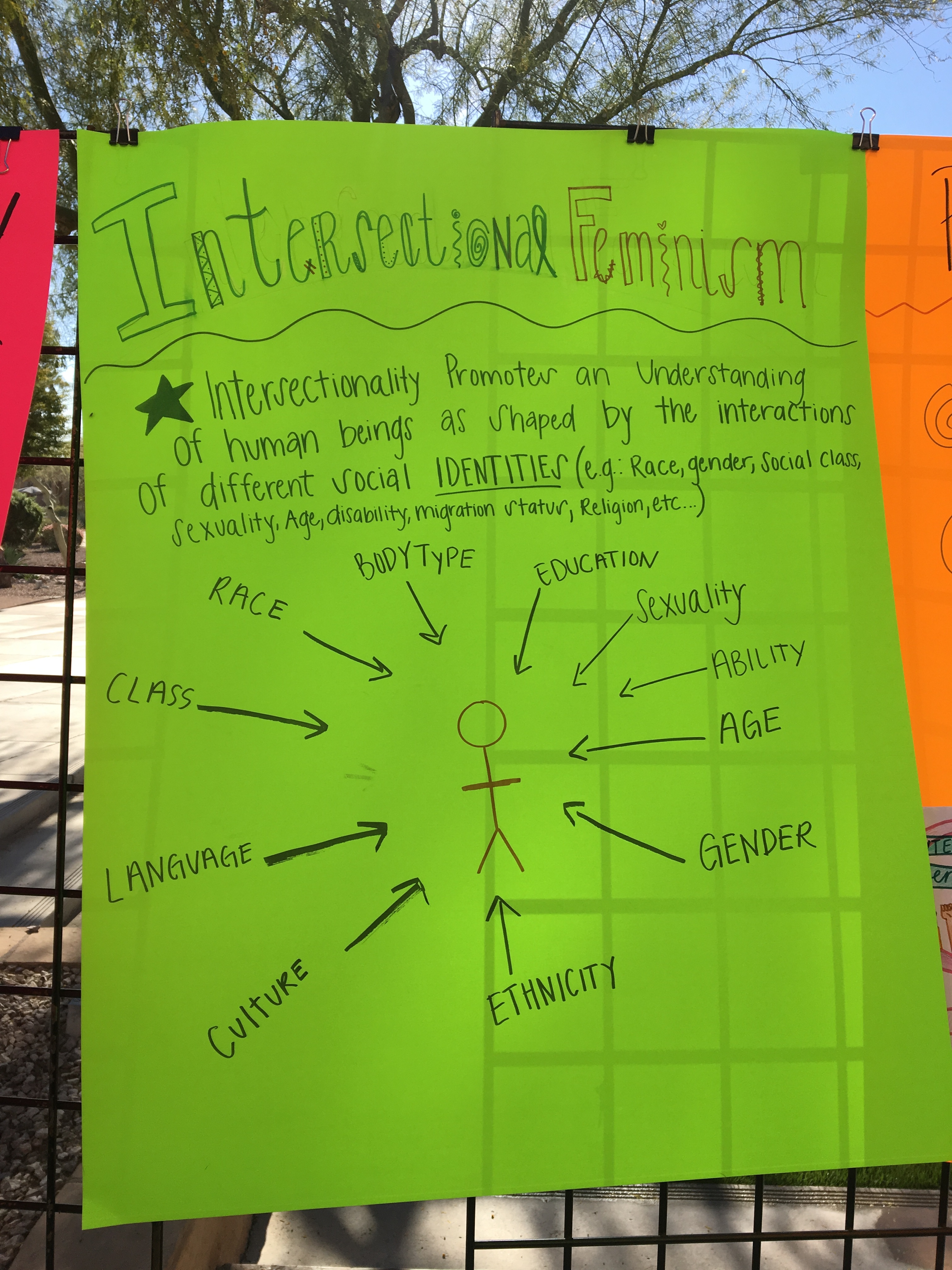 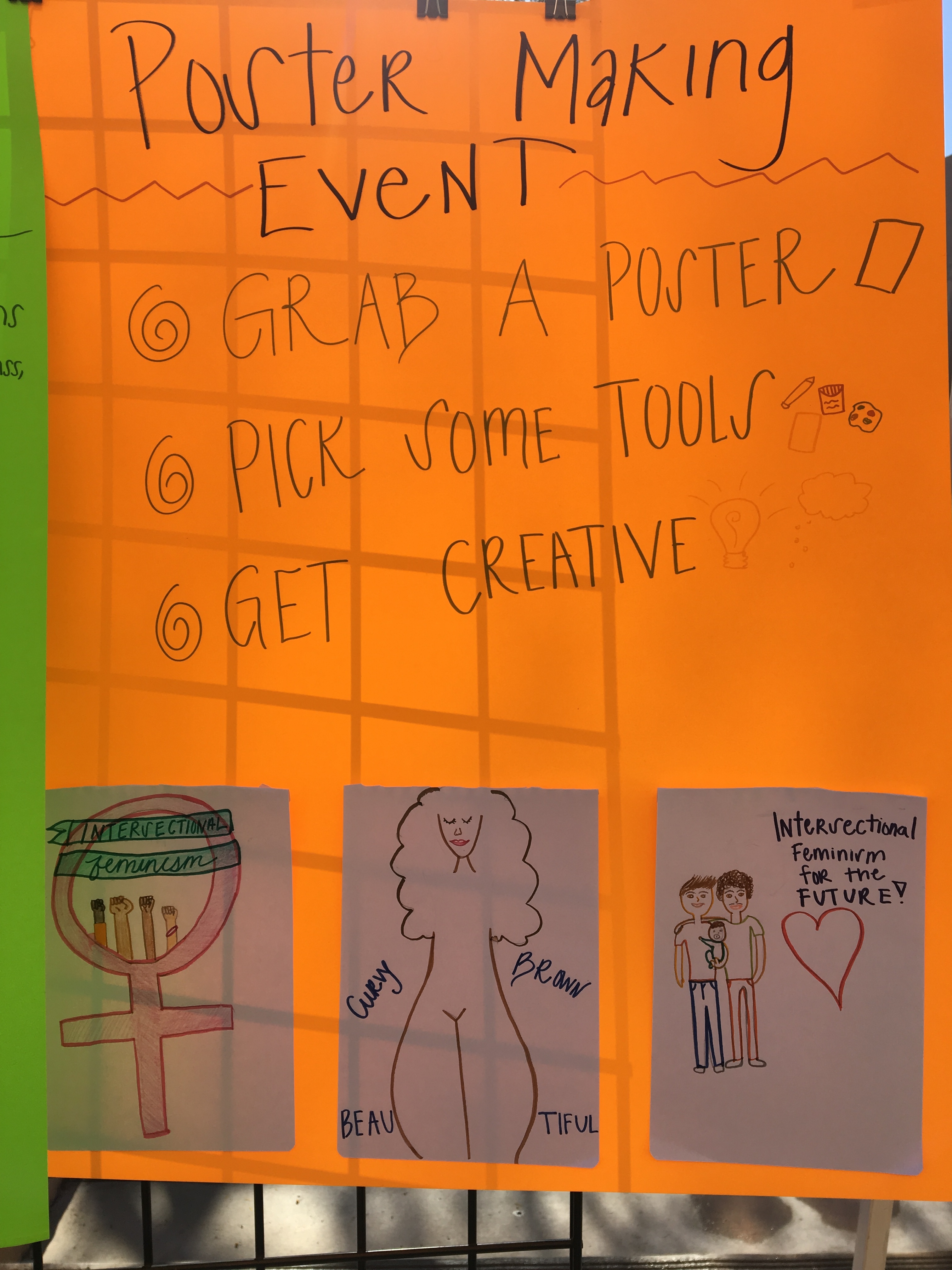 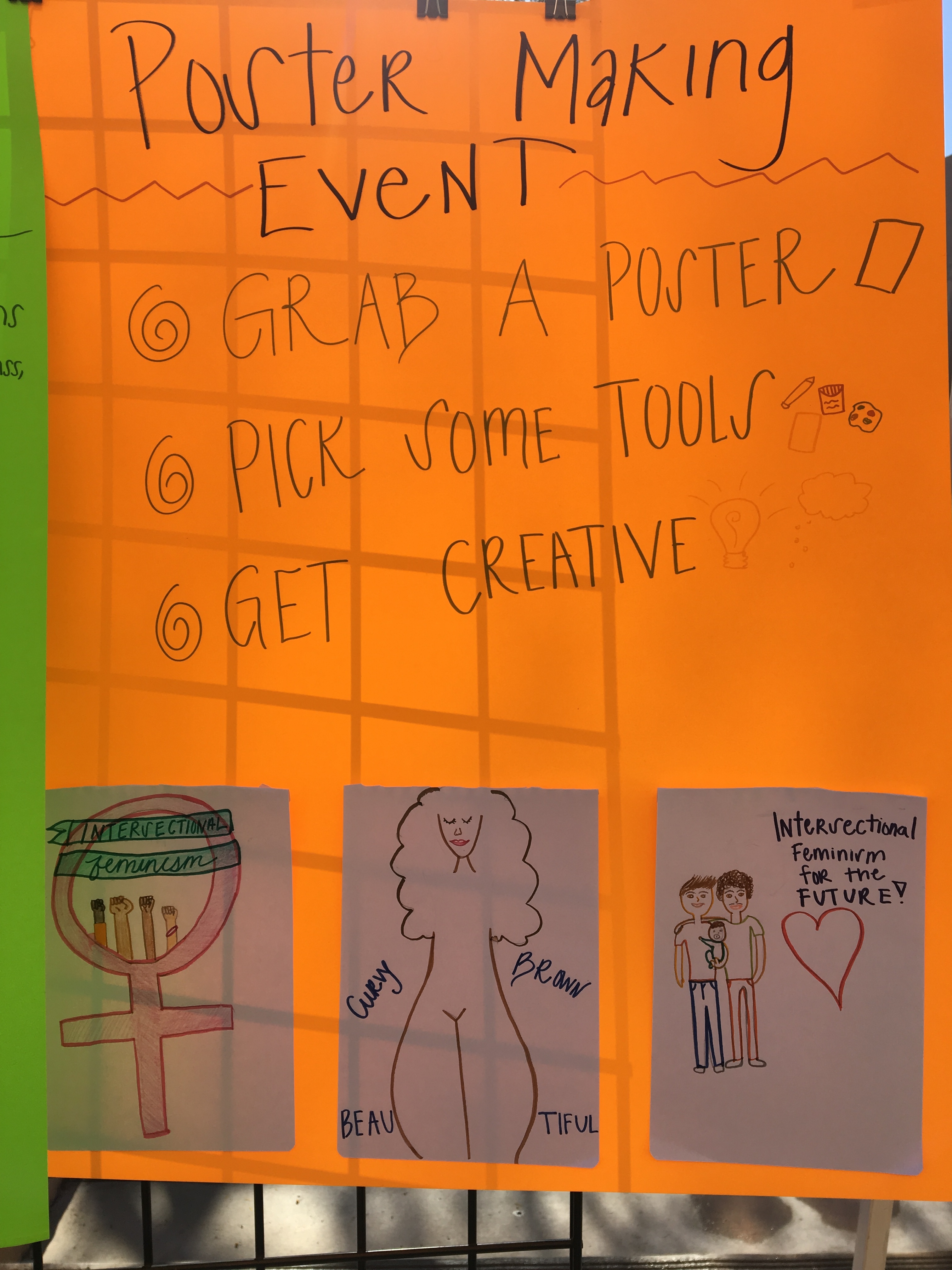 SAMPLE POSTER TO MODEL ACTIVITY
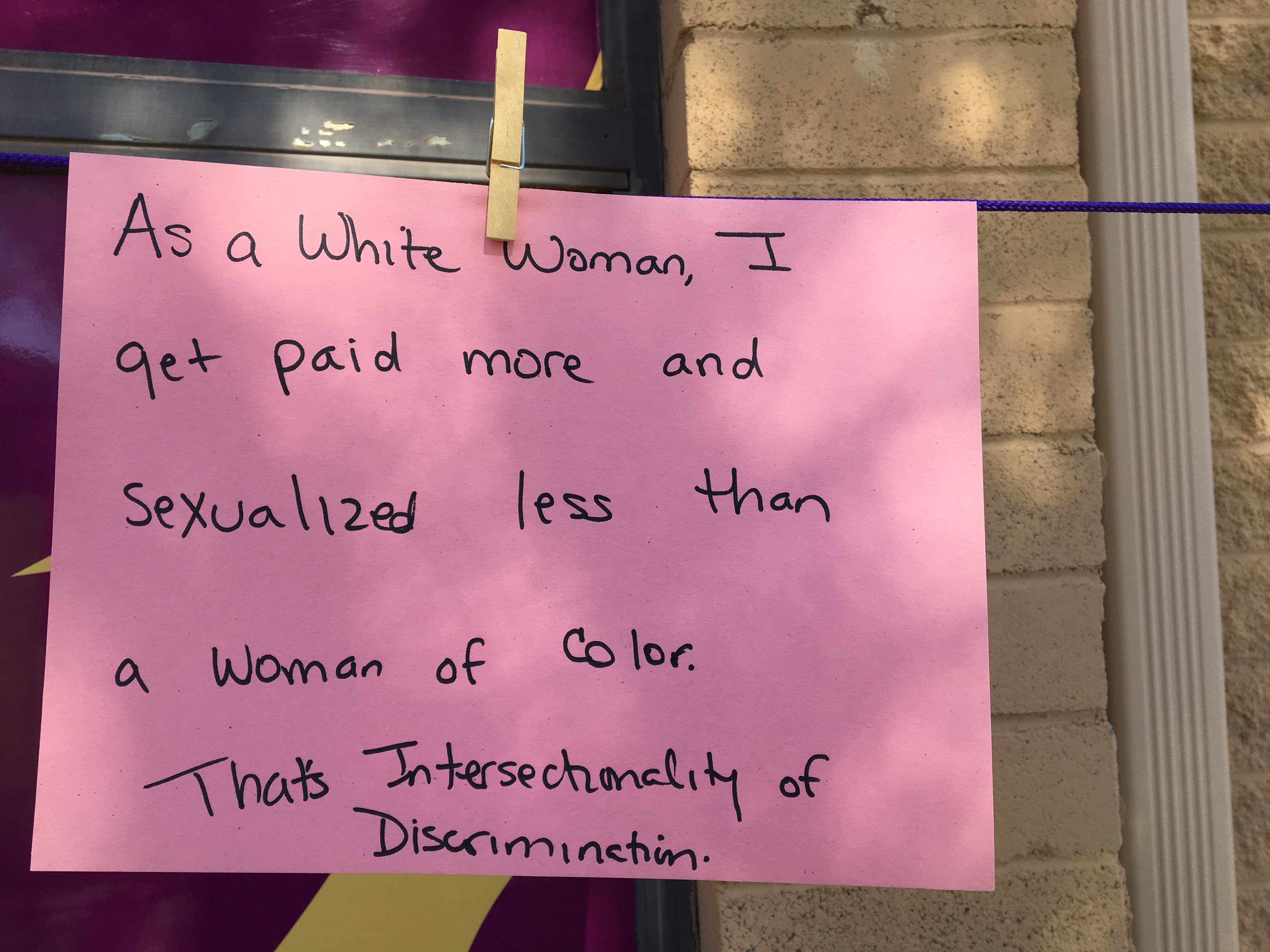 SAMPLE POSTER TO MODEL ACTIVITY
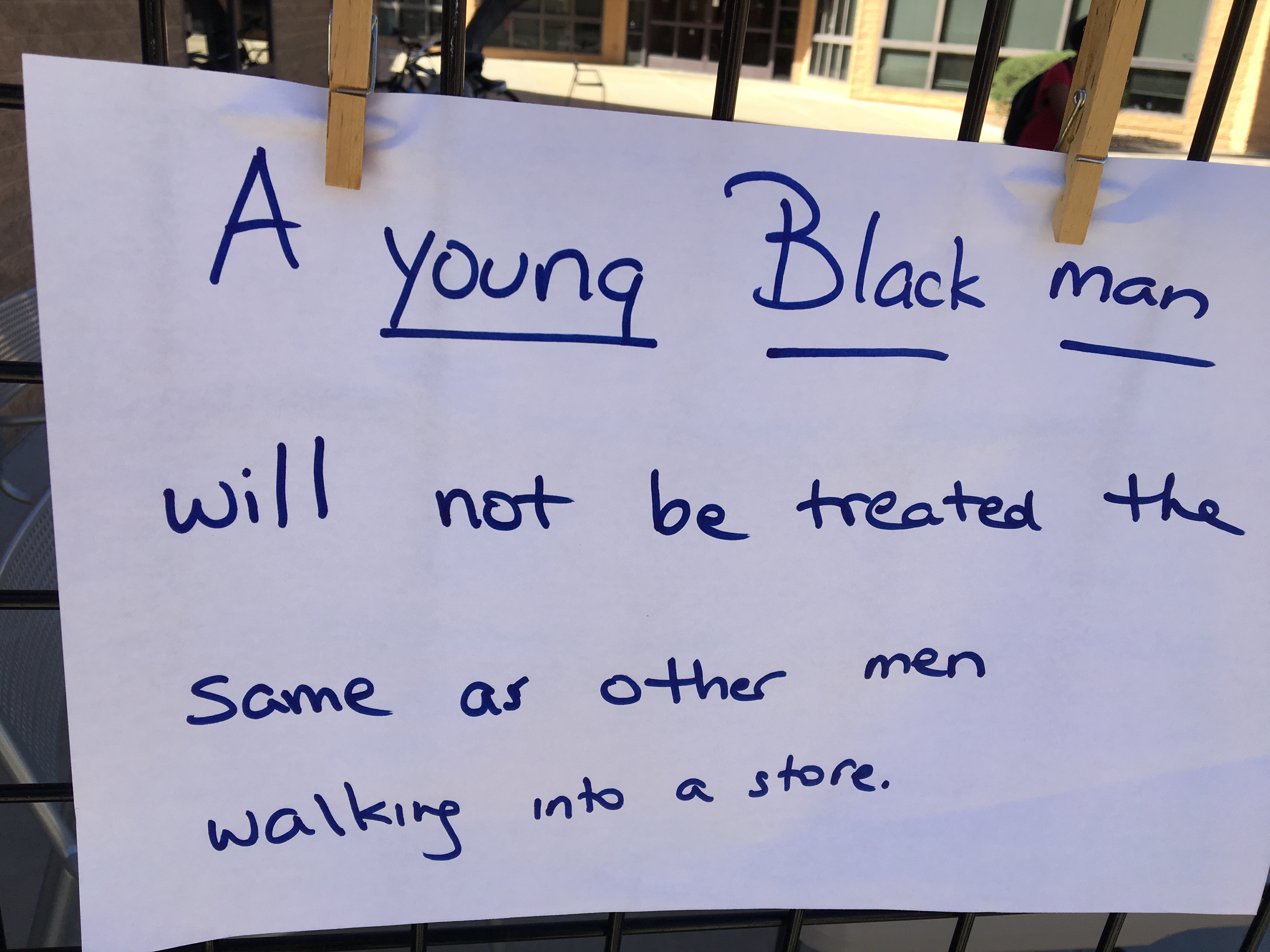